«Детство, 
              опалённое
      войной»
          Капитанова 
   Тамара Яковлевна
Поисковая группа:
 Мурыгин Максим
Бородина Дарья
Ученики 8 «В» класса 
 МБОУ СОШ № 44
Руководитель: 
Скворцова С.Ю.
.
70 лет назад закончилась Великая Отечественная война
Блокада Ленинграда 8 сентября 1941 г. -27 января 1944 г.
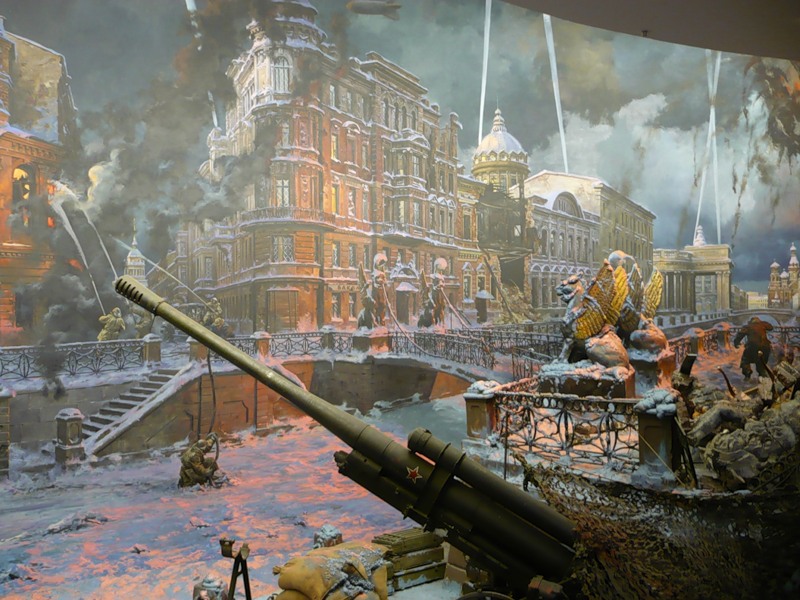 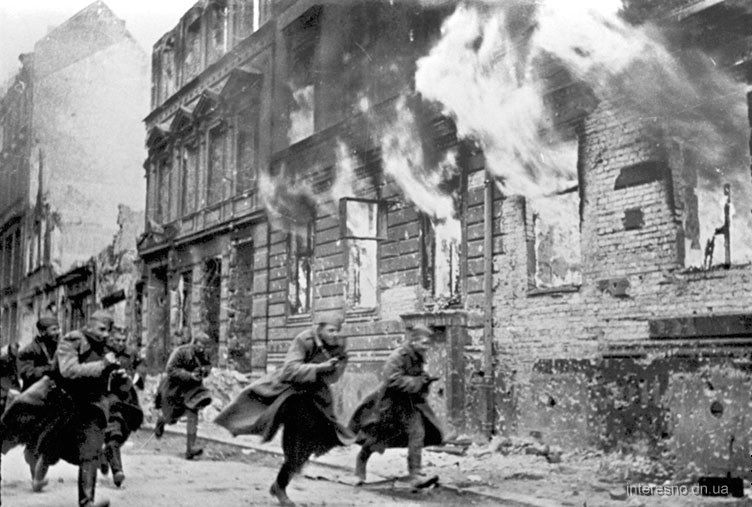 В блокадном кольце осталось более 3 млн. человек. Среди них- 400 тыс. детей.
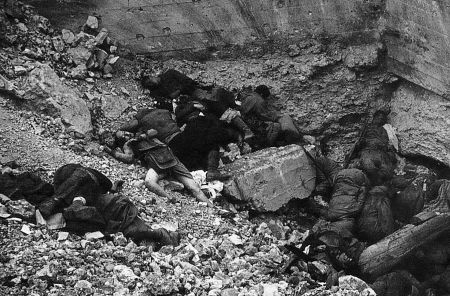 2,5 миллиона человеческих жизней- вот цена битвы за Ленинград
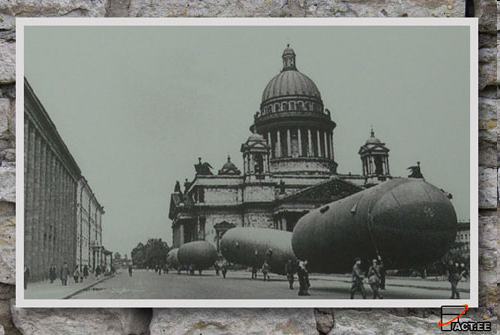 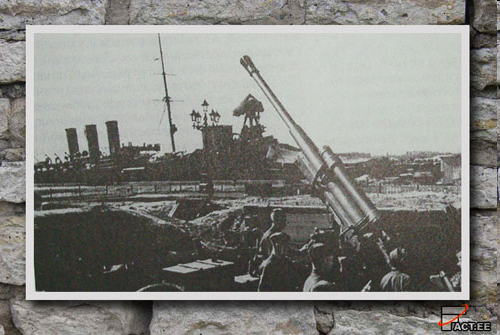 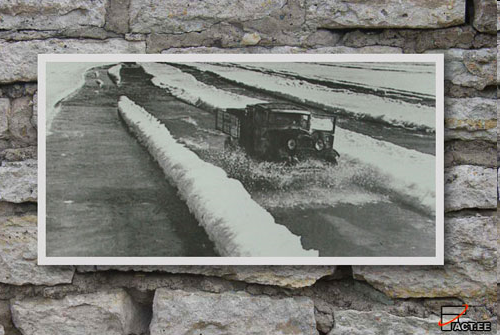 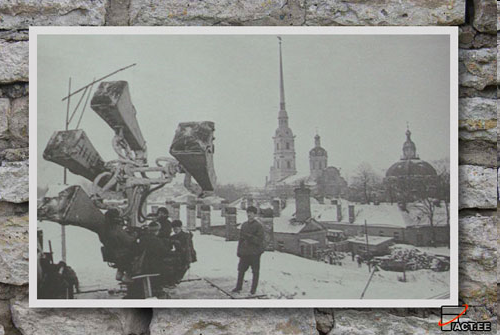 Город сражался и победил
900 страшных дней и ночей оборонялся осаждённый город
В Горький и Горьковскую область были эвакуированы предприятия с коллективами, а также 5,5 тыс. детей, где было открыто 42 детских дома.
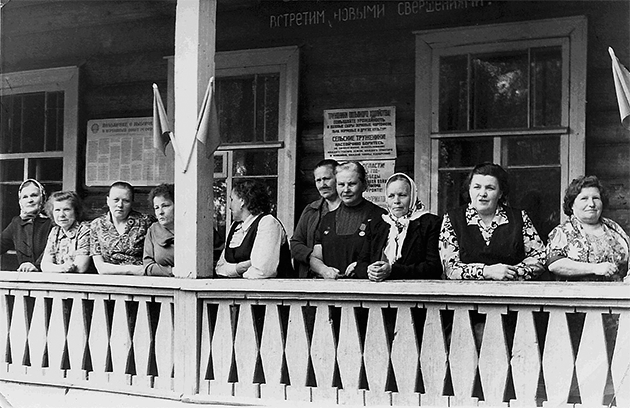 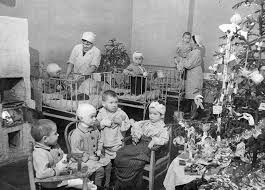 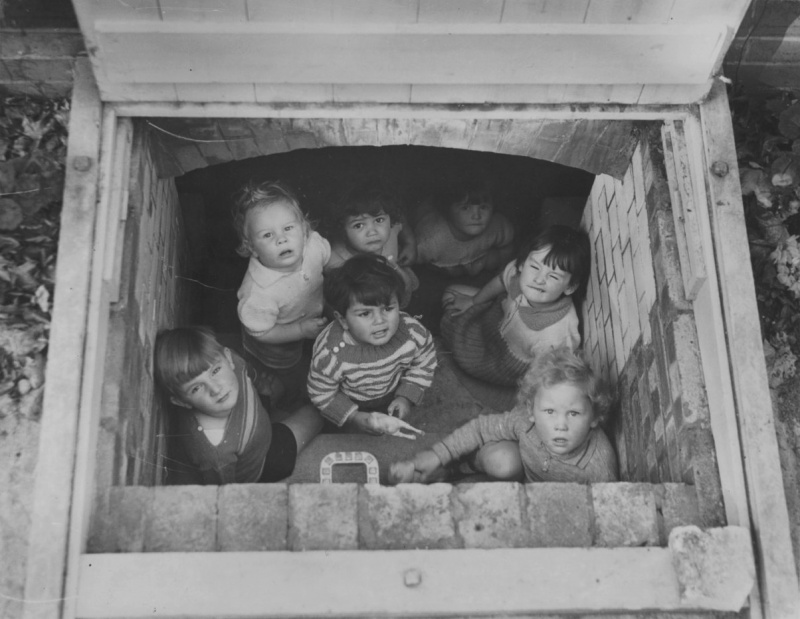 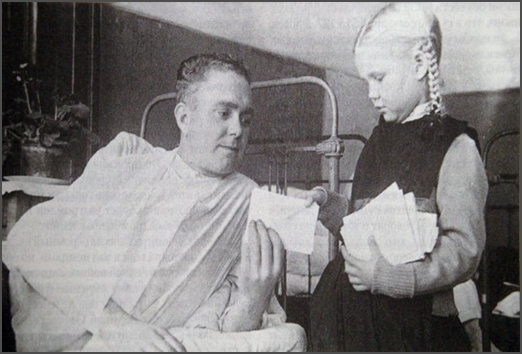 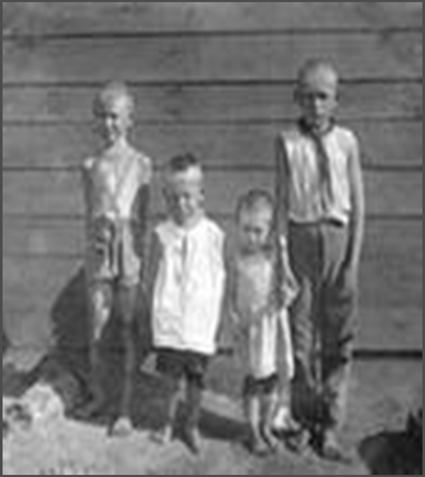 Дети войны-дети, лишённые детства
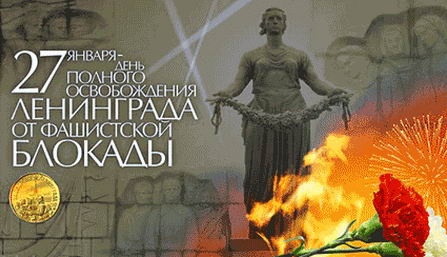 Капитанова Тамара Яковлевна
Житель Блокадного Ленинграда
Встреча с ветеранами 16.01.2014
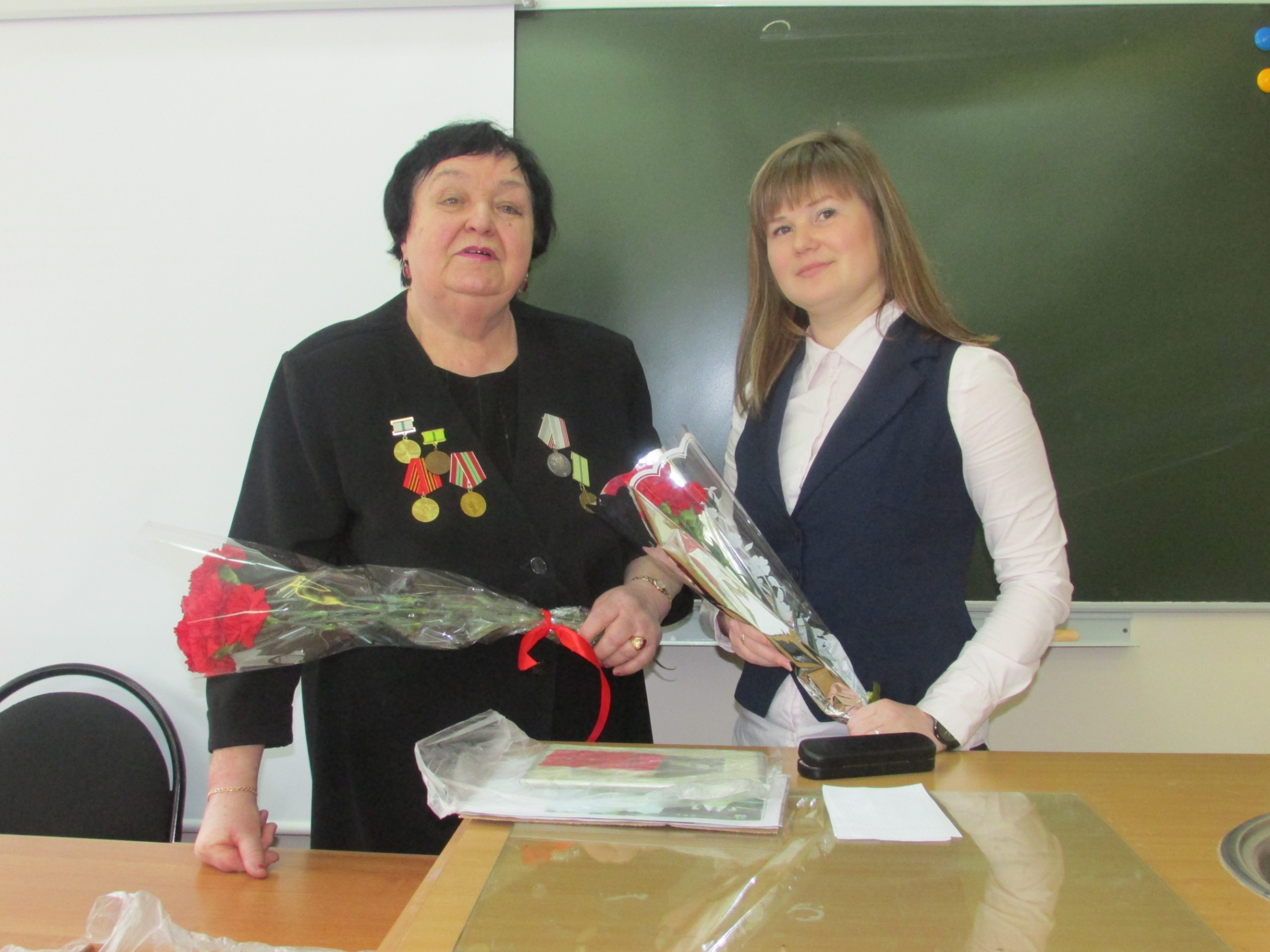 Мы с Тамарой Яковлевной разработали цикл мероприятий по военно-патриотическому воспитанию  в нашем классе
Книги по военно-патриотическому воспитанию
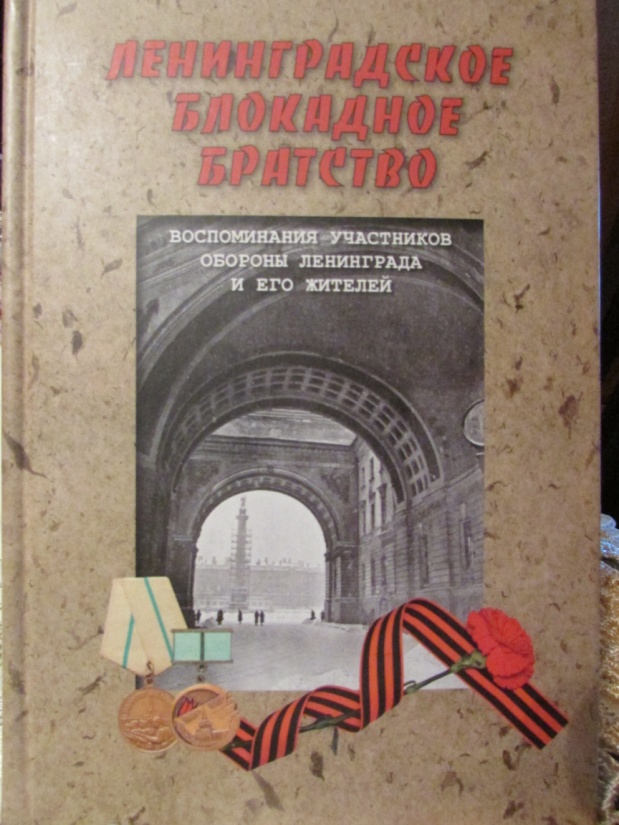 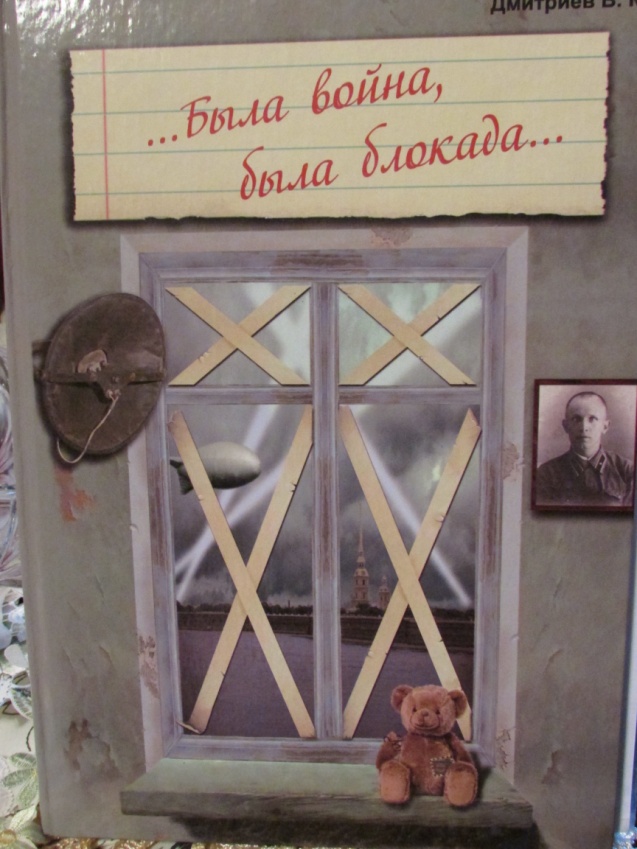 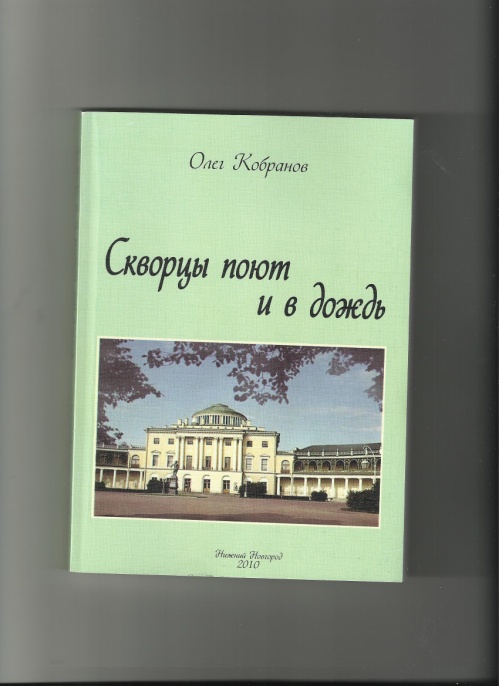 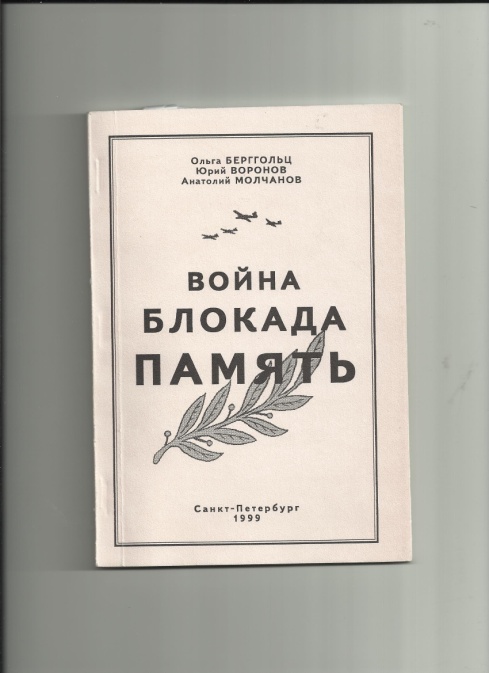 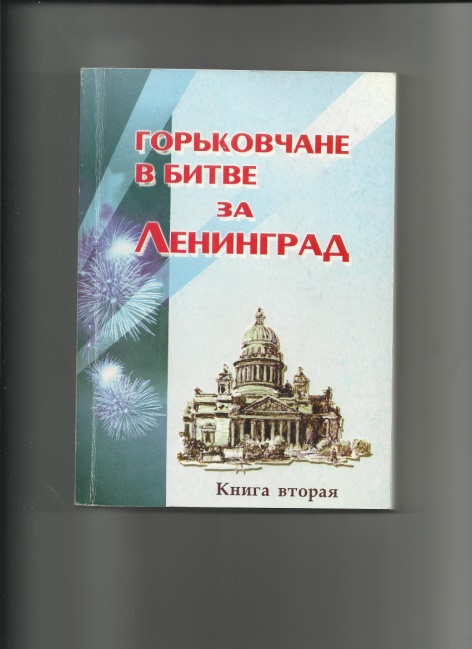 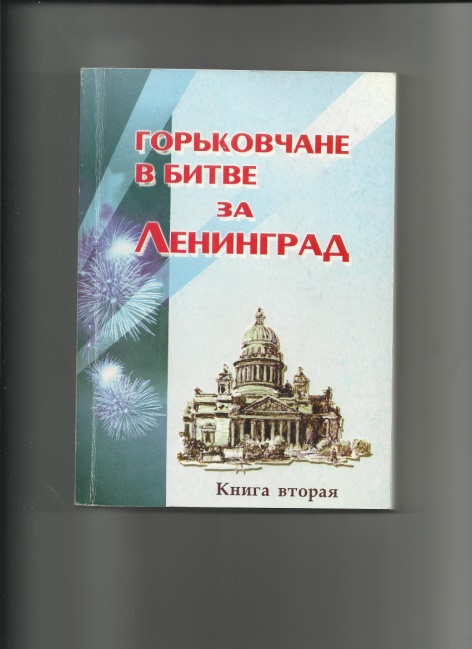 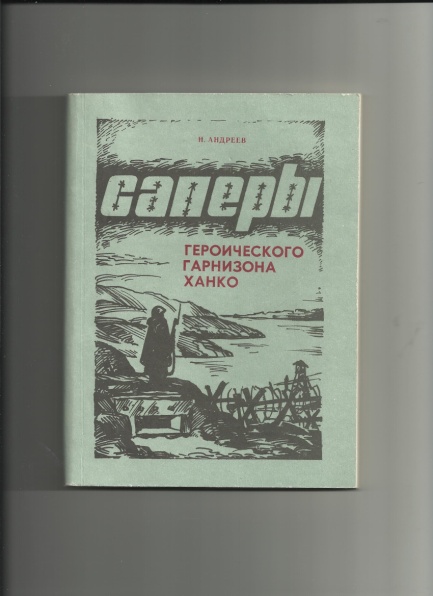 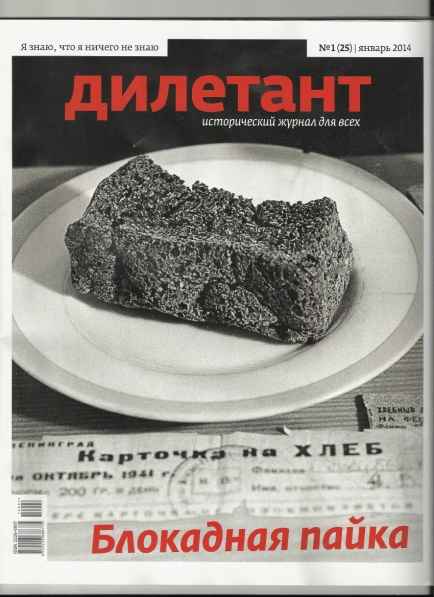 Тамара Яковлевна рассказывает о себе, о своей семье на уроке мужества 16.01.2014
Семья Алейниковых: папа, мама, сестра Валя и Тамара
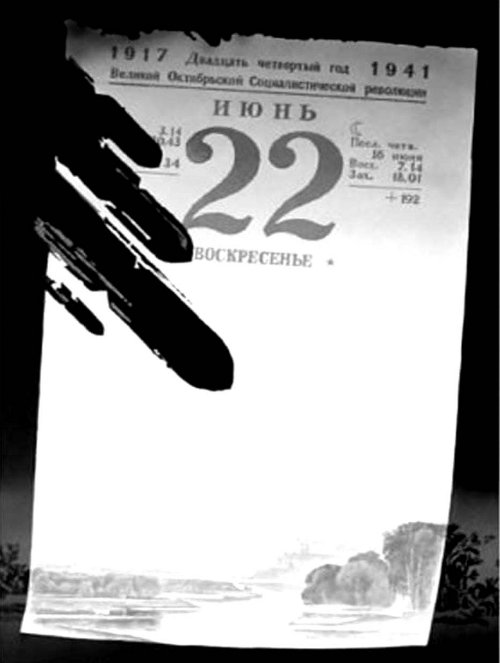 Из воспоминаний: «Я отчетливо помню день начала войны»
Артобстрел Ленинграда
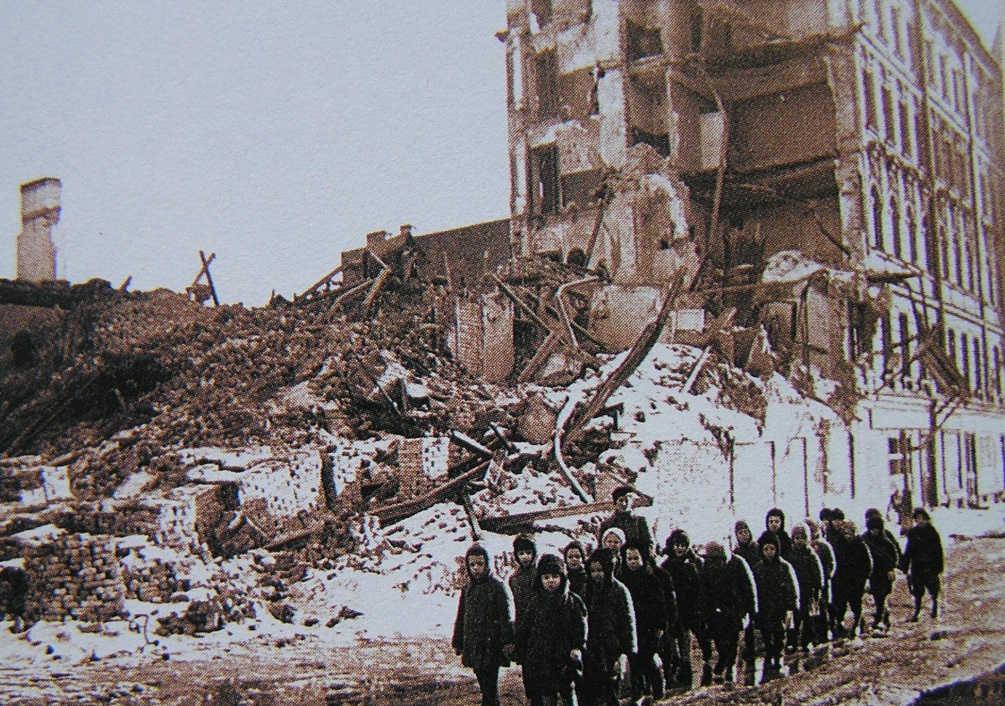 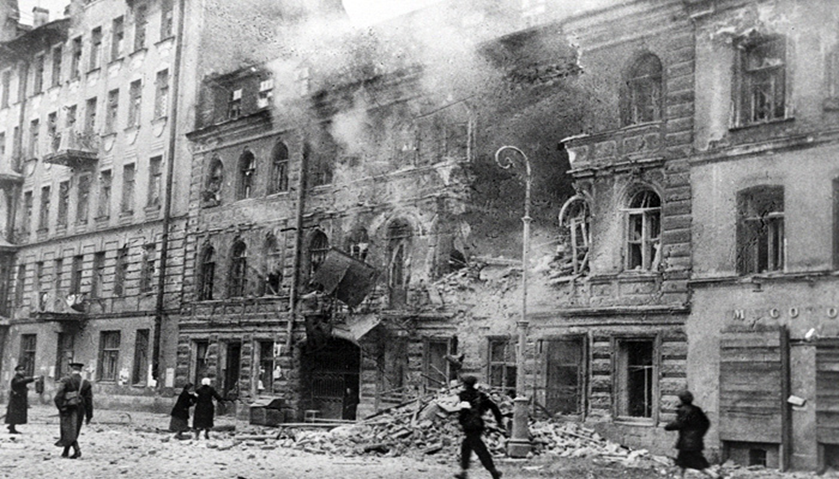 «Мы медленно, по крошечкам, смаковали этот хлеб.»
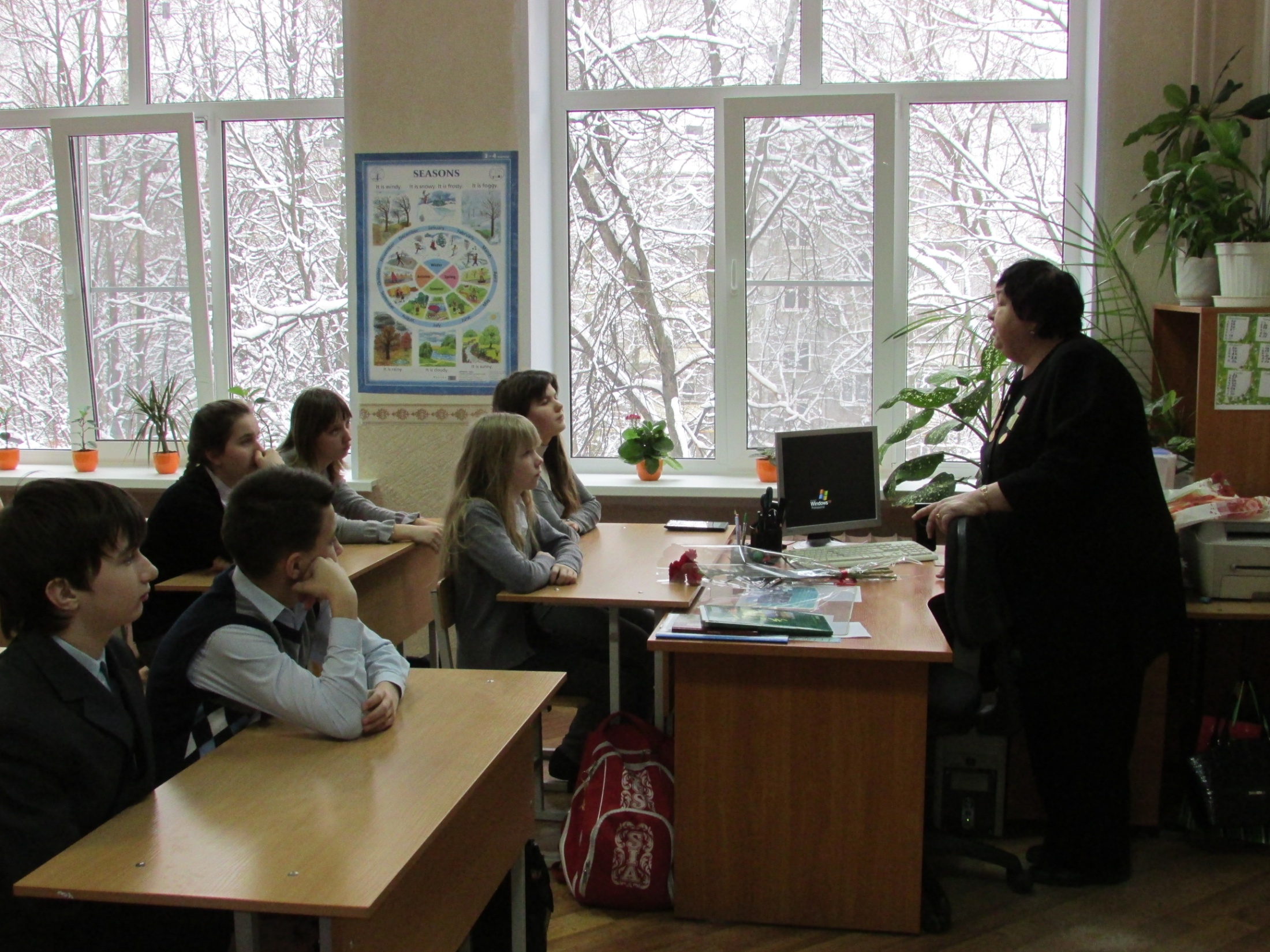 Встреча «Мы, чтим вас, ветераны!» проводилась 21.02.2014
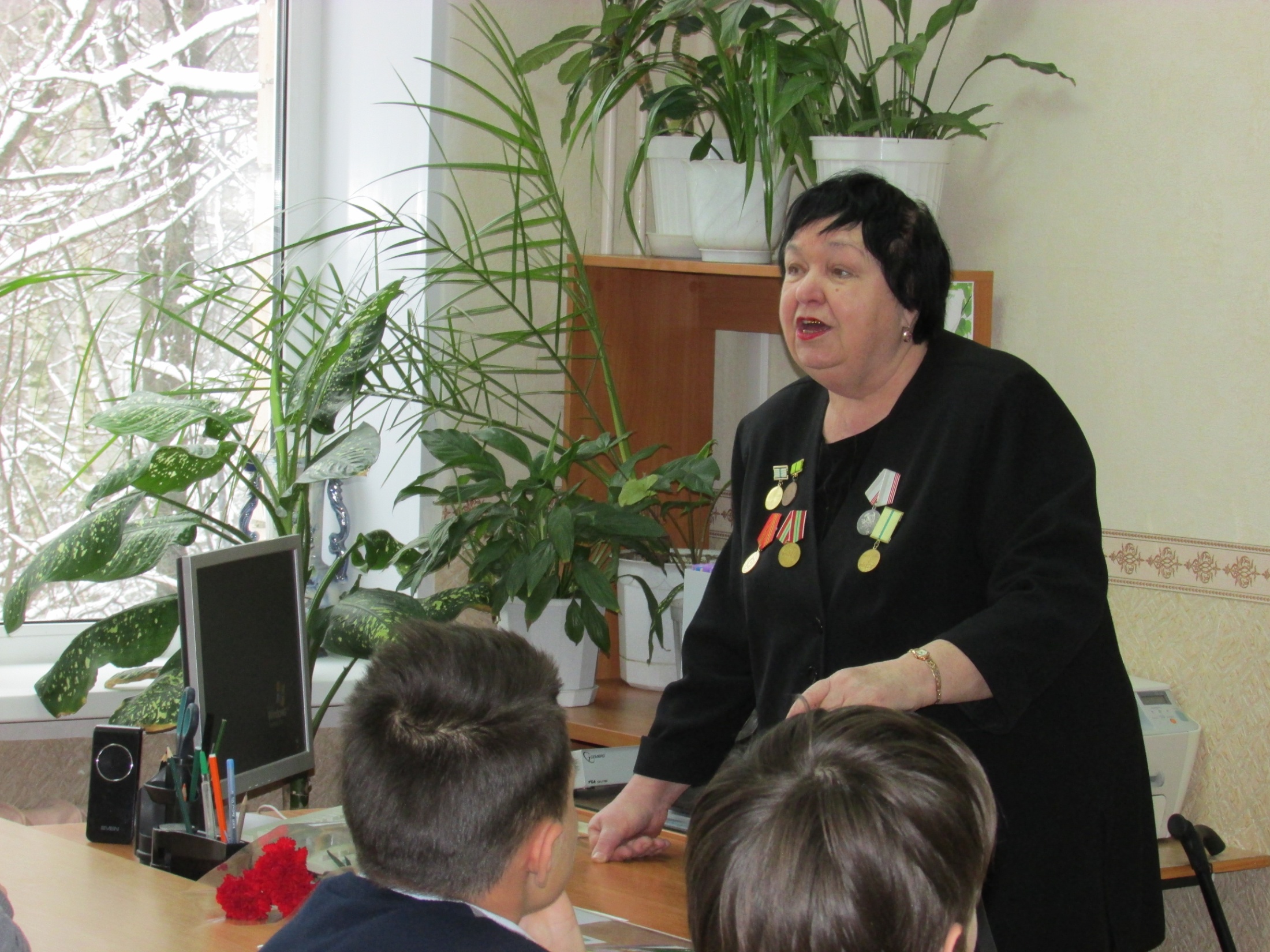 Урок мужества «Дети блокадного ленинграда» проводился 22.01.2015
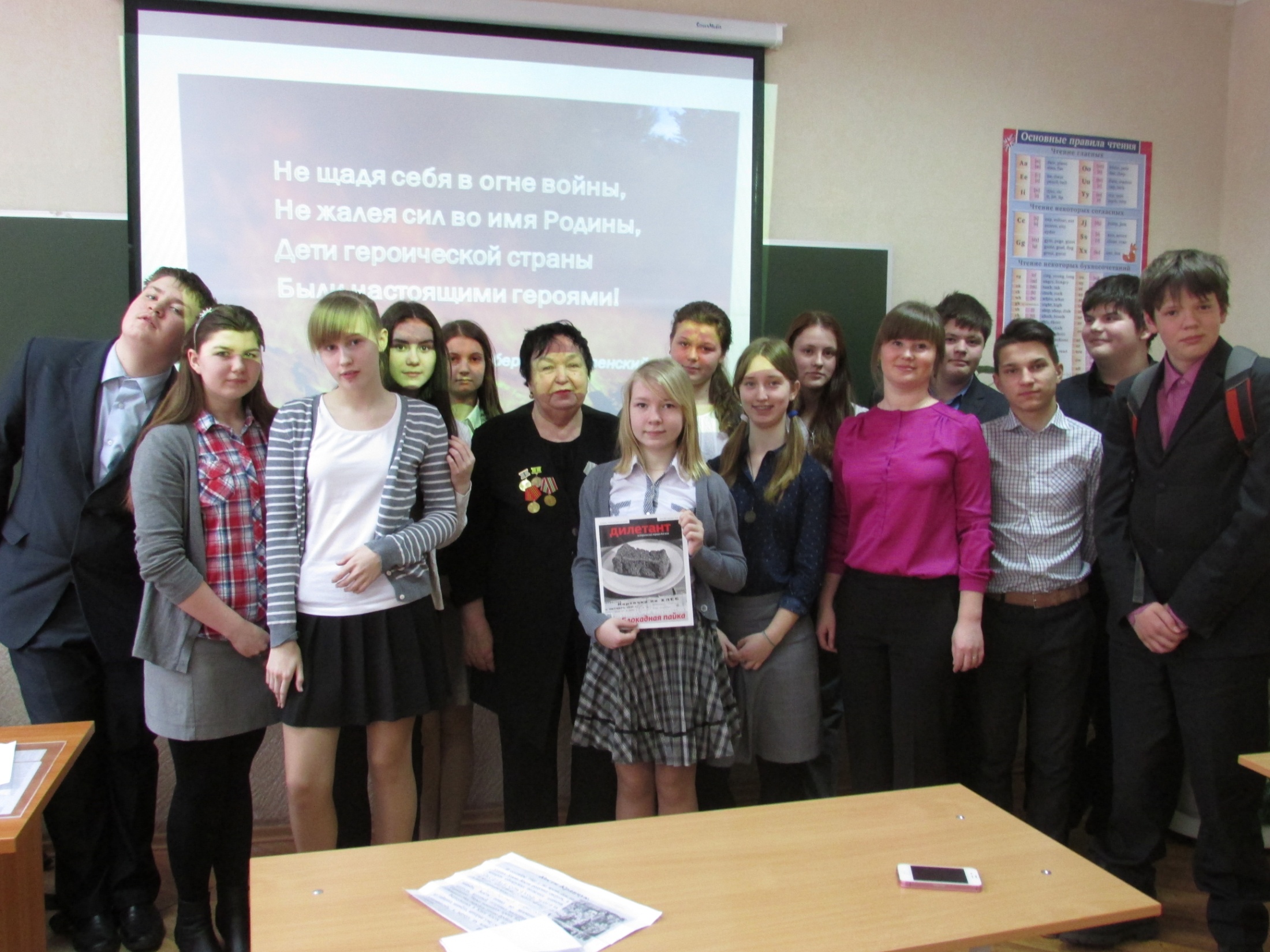 Урок мужества «Дети – герои Великой Отечественной войны» проводился 20.02.2015
Выпускница Горьковского педагогического института им. М. Горького в 1964 году.
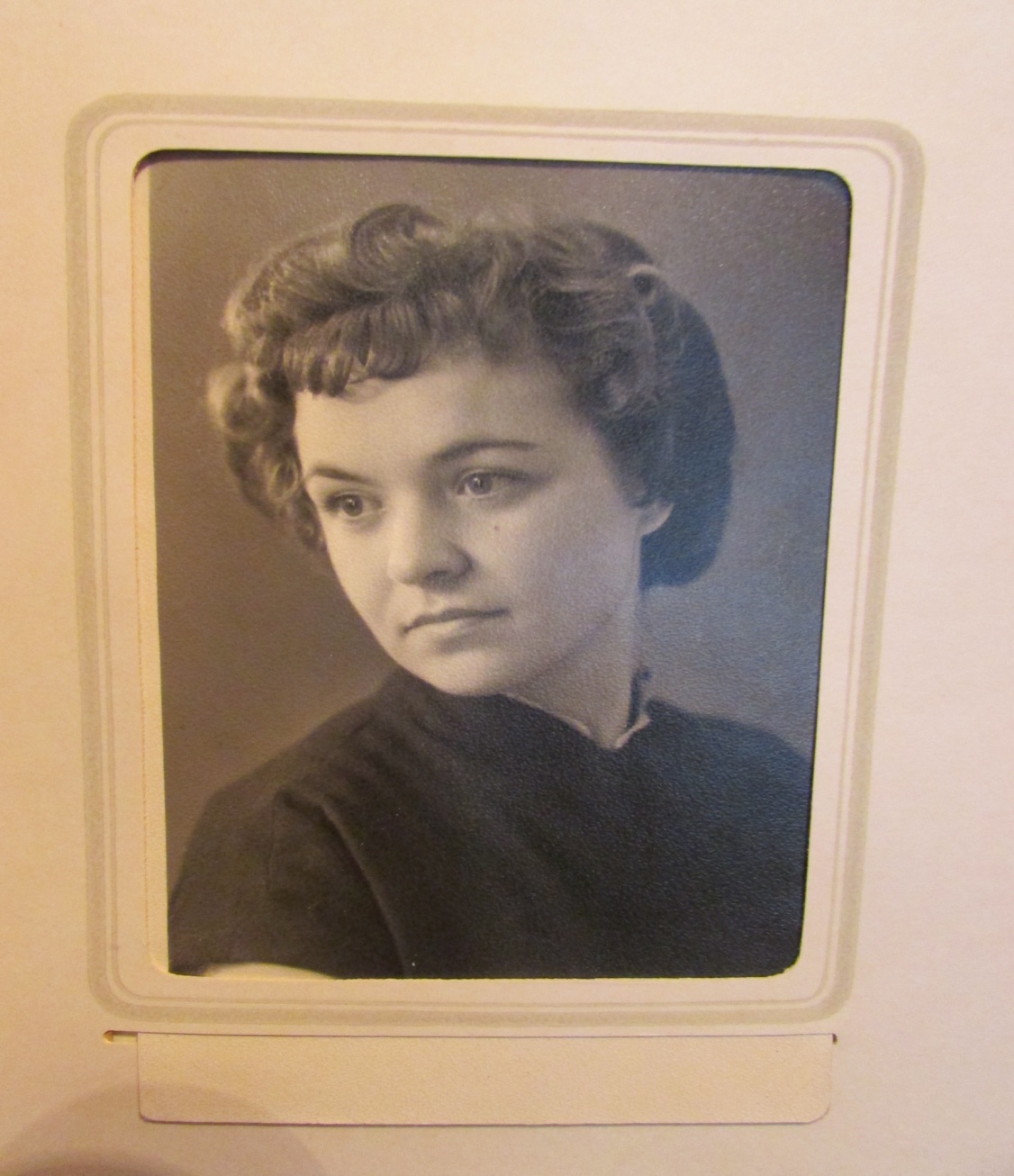 Работала учителем биологии, географии и химии в Дивеево
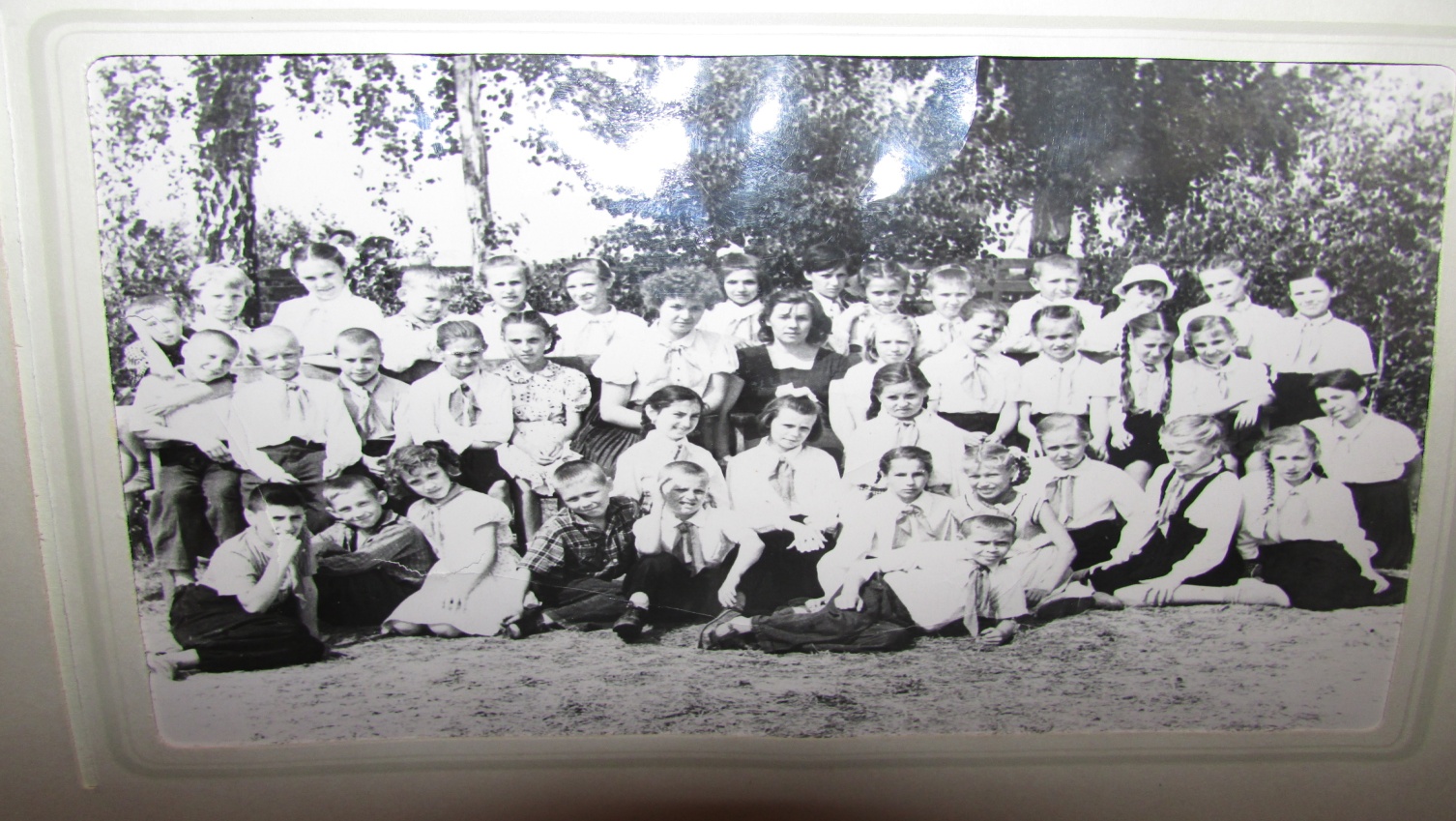 Сельская школа  1965 г.
Ведёт активную просветительскую работу в нашей школе
Контр-адмирал Яковлев Г.С и директор Булатова Е.Е награждают грамотой ВМФ Капитанову Тамару Яковлевну 21.01.2015г.
Поездки со школьниками в рабочий поселок  Шарангу.
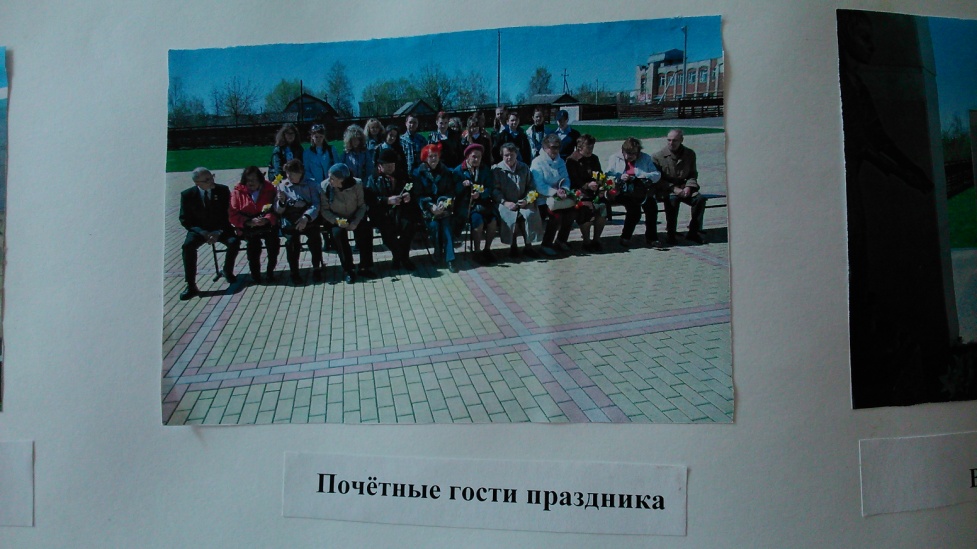 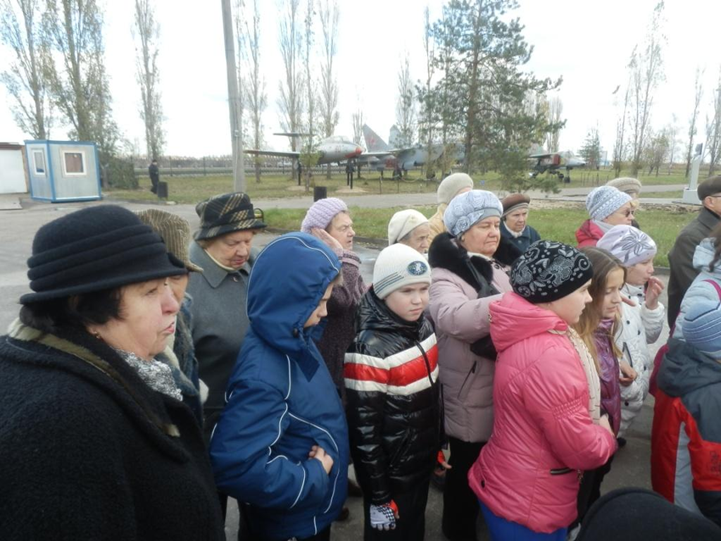 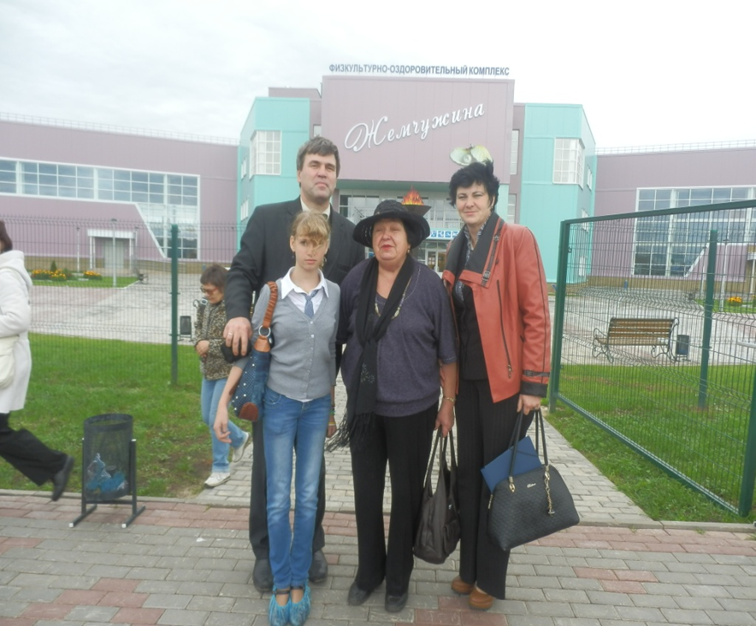 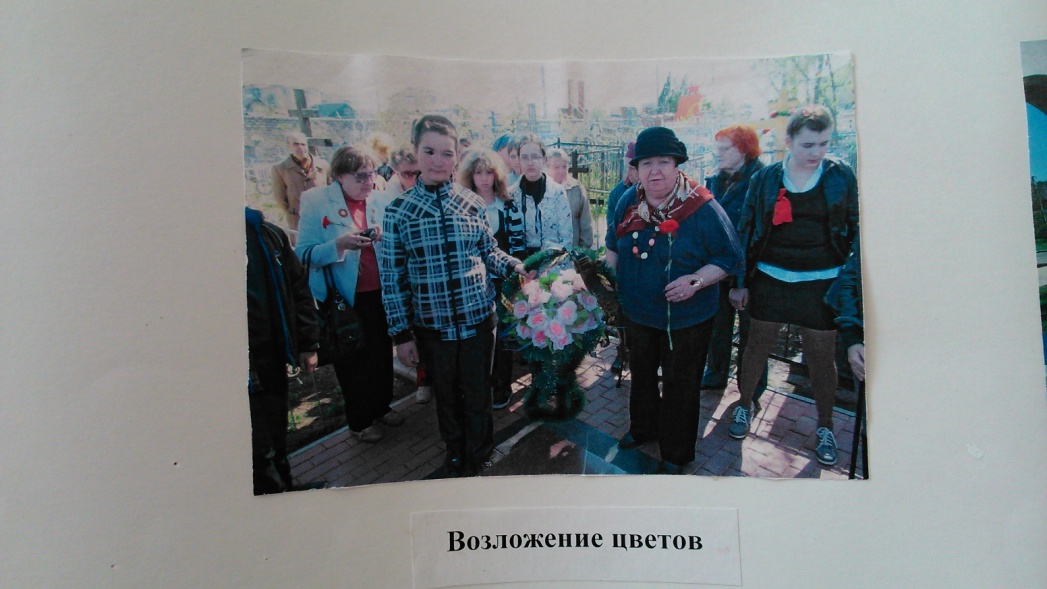 Здесь в годы войны находился
 детский дом.
В гостях у Тамары Яковлевны 25.03.2015
Мурыгин Максим берет интервью.
Активисты «Жители Блокадного Ленинграда»с нашим губернатором В.П. Шанцевым
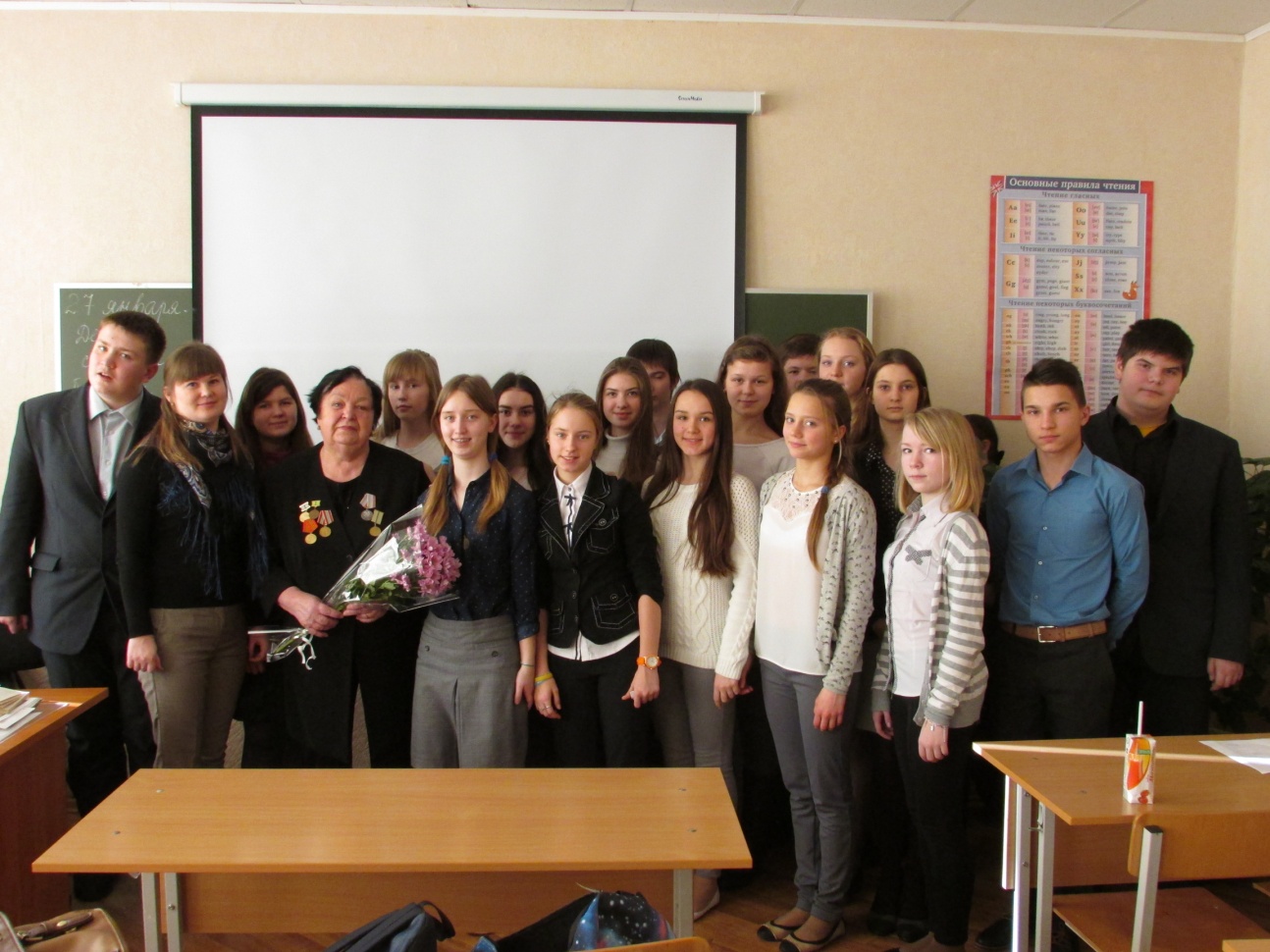 Мы, 
как 
строители
нашего 
общества,
 против войны.
Спасибо за внимание!